DISPOSITIF D’accompagnement et de formationau MANAGEMENT DES METIERS, EMPLOIS ET COMPETENCES
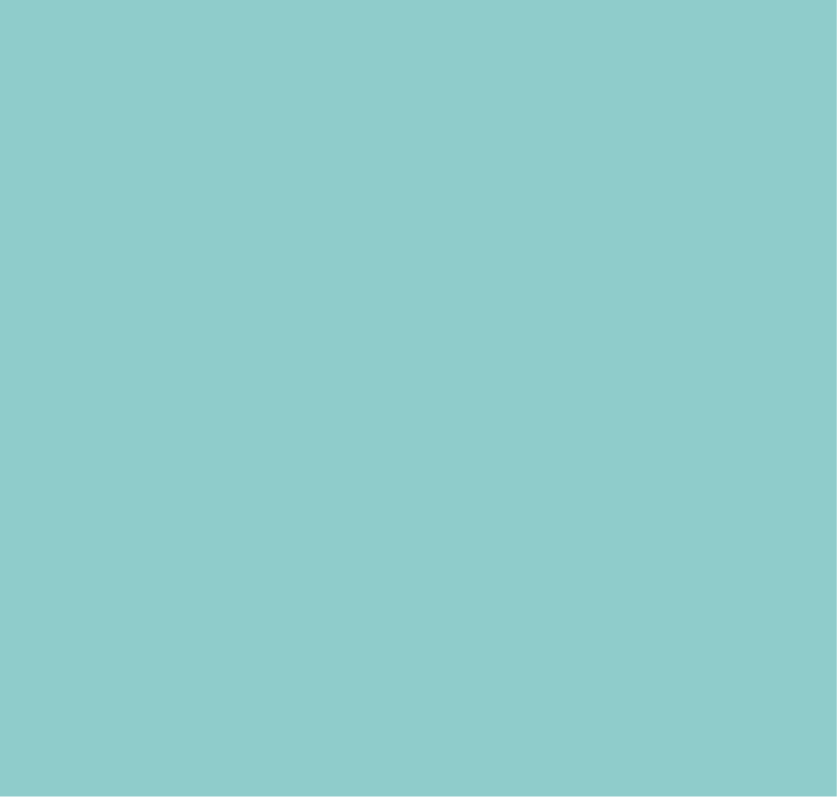 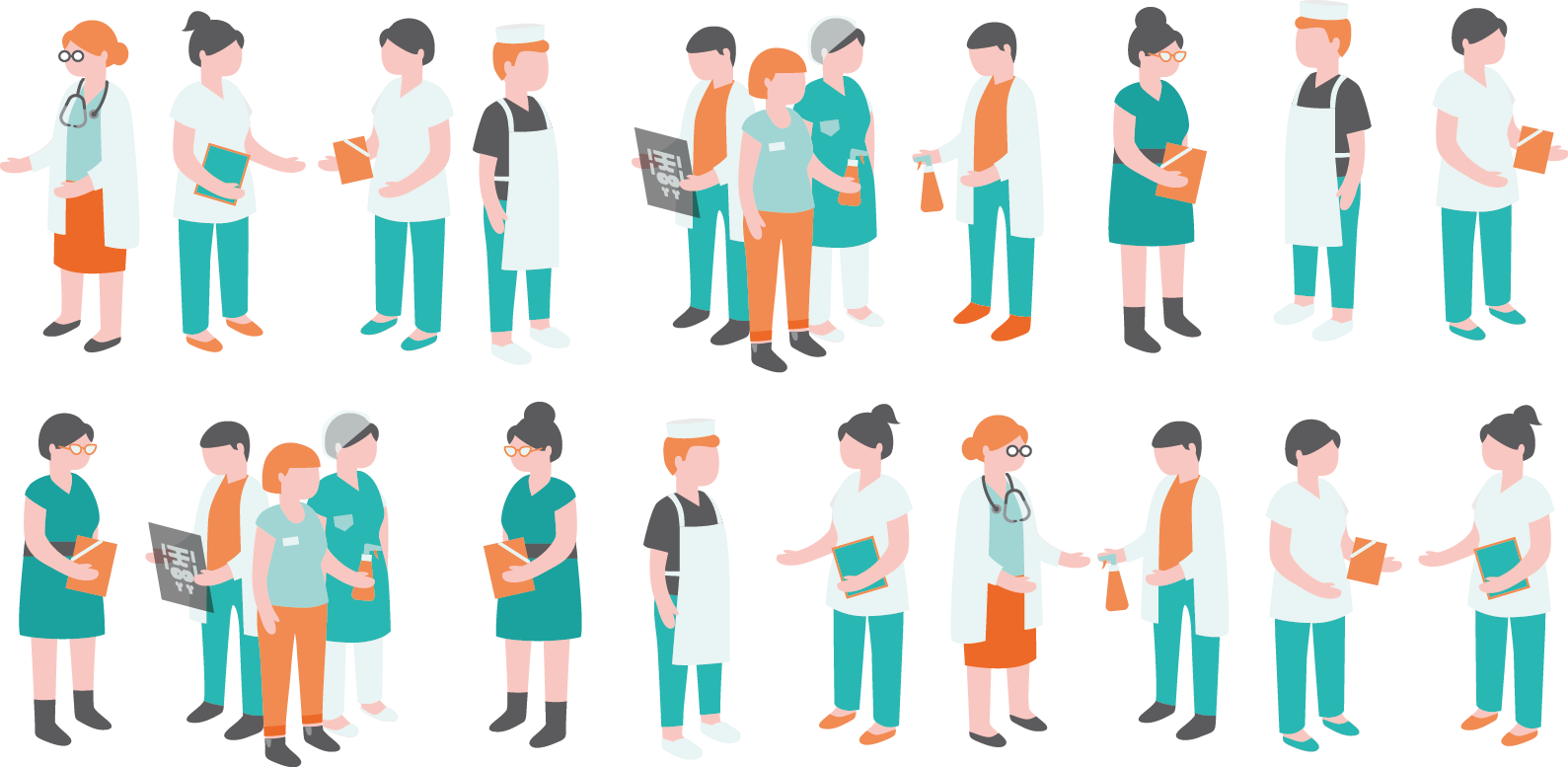 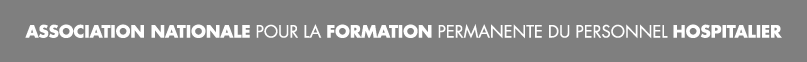 Management des Métiers, Emplois et Compétences
UNE NOUVELLE OFFRE « GPMC »
En complémentarité avec les autres prestations et outils ANFH :Gesform GPMC, Guide des métiers en ligne, cartographies régionales des métiers…
2
Management des Métiers, Emplois et Compétences
1. Accompagnement des établissementssur le développement du management des métiers,emplois et compétences, en lien avec leurs projets sociaux, d’établissements et/ou de territoire
Un accompagnement pour :
Initier ou relancer une démarche métiers-compétences
Intégrer le management des métiers, emplois et compétencesdans les pratiques RH
Construire et pérenniser des processus RH (recrutement, formation, mobilité…)
Définir et déployer politique, processus et outils prévisionnels, prospectifs et préventifs
Relier la GPMC aux autres projets RH (QVT, maintien dans l’emploi…).
2 offres proposées :
Capitan
Grand Angle
3
Management des Métiers, Emplois et Compétences
ETABLISSEMENTS ET ACTEURS CONCERNES
L’accompagnement peut concerner des établissements de toute taille et tout secteur d’activités (sanitaire, EHPAD, handicap, enfance-famille). Il se décline à l’échelle d’un établissement ou d’un groupe d’établissements pour prendre en compte les coopérations et dynamiques territoriales :
GHT 
GCSMS
Direction commune
…



Les acteurs formés et/ou accompagnés peuvent être :
Direction Générale, Direction des Ressources Humaines, Coordination des soins, Directions fonctionnelles..
Trios de pôle, Encadrement Supérieur, Encadrement de proximité…
Agents RH…
L’harmonisation des outils à l’échelled’un territoire peut constituer un objectifde l’accompagnement.
La souveraineté de chaque établissement est respectée et les données métiers-compétences restent la propriétéde chaque établissement.
4
Management des Métiers, Emplois et Compétences
UN ACCOMPAGNEMENT MODULAIRE
5
Management des Métiers, Emplois et Compétences
module 1 : Diagnostic et cadrage
Objectif : accompagner l’établissement ou le groupement d’établissements à réaliser un diagnostic et proposer un cadrage de l’accompagnement
Note de cadrage
RESTITUTION ET DEFINITION DES ACTIONS A MENER
AUTO-DIAGNOSTIC / DIAGNOSTIC
Durée totaled’1/2 à 1 journée
Avec 1 ou plusieurs représentantsdu ou des établissement(s)
En présentiel ou distanciel
En présentiel ou distanciel
Le diagnostic est déclenché sur la base d’un bon de commande signé par l’ANFHet de la date validée par l’interlocuteur de l’établissementou du groupe d’établissements.
Il s’appuie sur une grille d’autodiagnostic.
6
[Speaker Notes: Revoir la taille des caractères dans les bulles]
Management des Métiers, Emplois et Compétences
module 1 : NOTE DE CADRAGE
Note de cadrage
Points-clés du diagnostic
Définition de la temporalité du projet, en accord avec les souhaits des établissements
Programme de la formation-action personnalisée(module 2)
- Objectifs
- Publics visés
- Durée/période
- Séquences
- Livrables
Programmede l’appui opérationnel éventuel (module 3)
- Objectifs
- Acteurs concernés
- Durée/période
- Séquences
- Livrables
La note de cadrage est transmise :
à l’interlocuteur du ou des établissements
au Délégué ANFH / à la Conseillère Formation en charge du dispositif.
7
Management des Métiers, Emplois et Compétences
DECLENCHEMENT ET SUIVI DES MODULES 2 ET 3
Après validation et ajustement éventuel de la note de cadrage, le bon de commande est émis par l’ANFH, pour tout ou partie de l’accompagnement, avec :
le nombre de jours de formation-action,
le nombre de jours éventuels d’appui,
la date de démarrage et d’échéance maximale de l’accompagnement (tout ou partie).

Une lettre d’engagement est signé par le commanditaire de l’établissement.
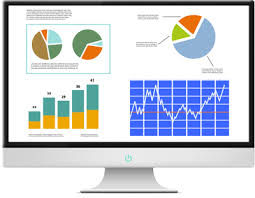 Tenue à jour d’un tableau de bord de l’accompagnement (avancement des phases, livrables produits, points de vigilance)
8
[Speaker Notes: Revoir taille des caractères]
Management des Métiers, Emplois et Compétences
module 2 : Formation-action
Objectif : permettre à l’ensemble des acteurs concernés d’acquérir ou développer des compétences en termes de management des métiers, emplois et compétences
Programme personnalisé à l’établissement ou au groupe d’établissements
Durée :+/- 6 jours
Pour les groupes d’établissements, la durée proposée par l’organisme :
sera optimisée par la réalisation de séquences communes inter-établissements,en cohérence avec les objectifs ou projets portés collectivement,
pourra comporter des séquences spécifiques à un ou plusieurs établissements, répondant à des contextes ou besoins locaux,
tiendra compte de la disponibilité des acteurs.
9
Management des Métiers, Emplois et Compétences
module 2 : EXEMPLES DE FORMATIONS-ACTIONS
FORMATION-ACTION
10
Management des Métiers, Emplois et Compétences
module 3 : Appui opérationnel/CONSEIL
Objectif : Faciliter et outiller la mise en œuvre des actions de management des métiers, emplois et compétences
Exemples
Animationd’un Comitéde pilotage
Aideà la conception d’outils(fiches de postes…)
Appui sur l’amélioration d’un processus RH (recrutements…)
Le module de conseil n’est pas systématique ; il peut être mobiliséen fonction des besoins d’appui opérationnel du ou des établissements,en complément de la formation-action.

Le cas échéant, il peut être utilisé sans recours à la formation, par exemple pour finaliserun accompagnement initié dans le cadre d’un précédent dispositif ANFH.
11
Management des Métiers, Emplois et Compétences
module 2 : EXEMPLES D’APPUI OPERATIONNEL/CONSEIL
APPUI OPERAIONNEL / CONSEIL
12
Management des Métiers, Emplois et Compétences
2. FORMATION DES ENCADRANTS 
à la réalisation des entretiens professionnels et de formationet à l’intégration du management des compétencesdans leurs pratiques managériales
Objectifs : 
Situer le rôle de l’encadrant dans la démarche GPMC et identifier les enjeux individuels     et collectifs d’un entretien professionnel
S’approprier les concepts clés associés à la notion de compétences
Appréhender la méthodologie d’élaboration  d’une fiche métier/emplois/poste
Savoir évaluer les compétences réelles au regard des compétences attendues     et élaborer un plan d’action pour réduire les écarts
Savoir mettre en œuvre les différentes étapes d’un entretien professionnel
Etablir un lien entre l’entretien professionnel et l’entretien de formation
Savoir déterminer des objectifs individuels et collectifs et les moyens associés.
La formation peut être déployée :
- en intra ou inter-établissements, au sein d’un groupement (Direction commune, GHT, GCMS…) ou dans le cadre d’une session ANFH
- en lien avec les différents modules d’accompagnement,ou de manière indépendante.
13
Management des Métiers, Emplois et Compétences
Durée et spécificités de chaque formation
En savoir plus : consulter les programmes de formation détaillés
14
Management des Métiers, Emplois et Compétences
en savoir plus sur l’OFFRE « GPMC »
Contacter vos interlocuteurs en Délégation ANFH



Consulter le site www.anfh.fr :

Pages régionales : actualités, offre régionale…
Pages Métiers-compétences : http://www.anfh.fr/metiers-et-competences
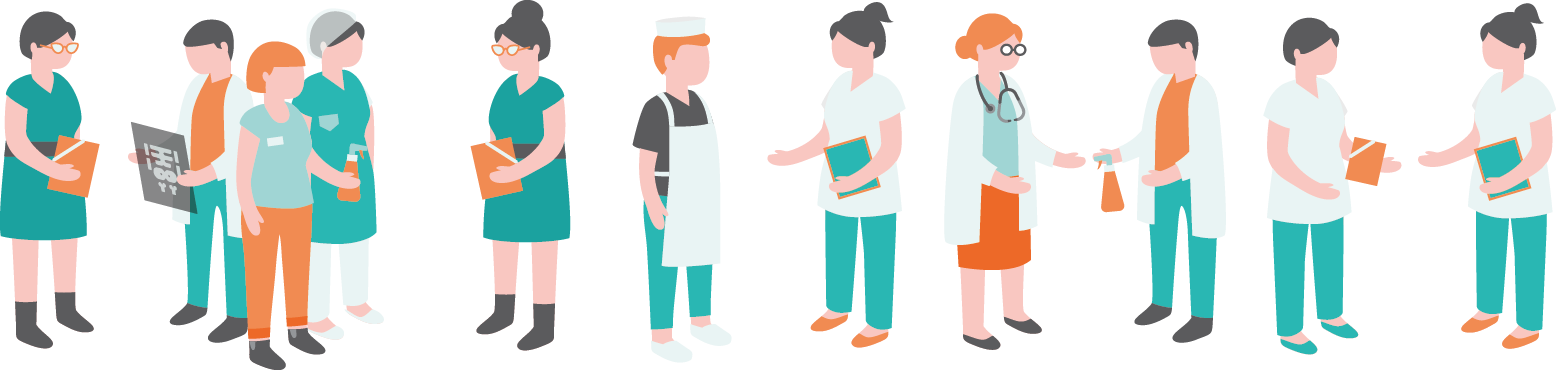 15